FCalPulse Local Mtg
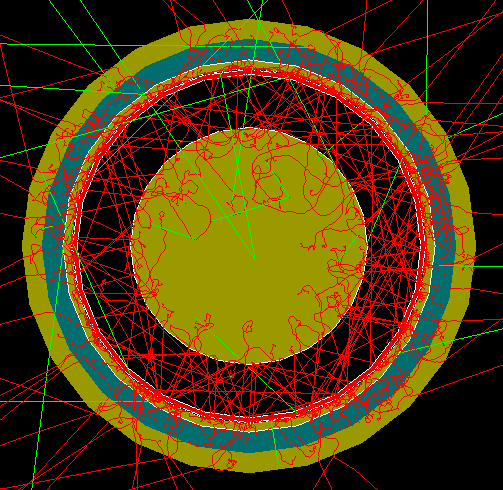 J.Rutherfoord
10 Jun 2021
v2
Outline
Latest news
Organization on the Platform in the zone
Rob Walker – Updates
Erich Varnes – Latest status of the DAQ
Graham Woolley – Preliminary noise measurement
10 Jun 2021
J. Rutherfoord
2
DAQ Run States
All are either true or false
Run in progress
Spill in progress
Pause in progress
Narrow beam
Beam Halo veto
Sr90 in beam

Allow triggers
10 Jun 2021
J. Rutherfoord
3
FCalPulse in our H2 zone
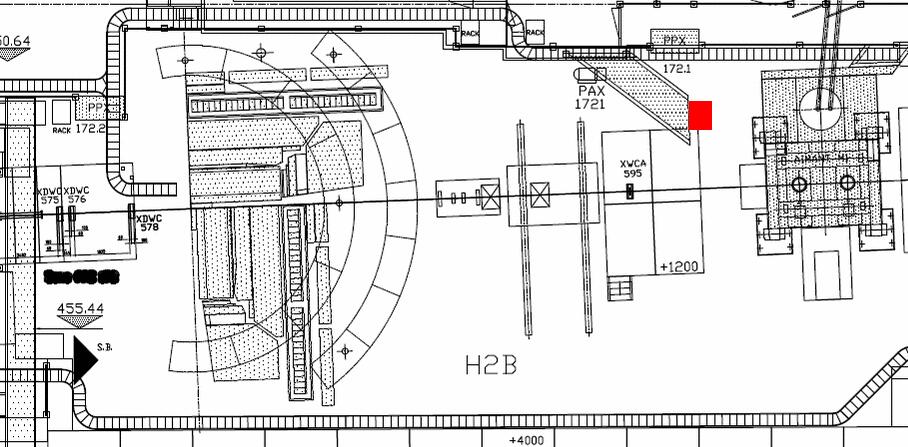 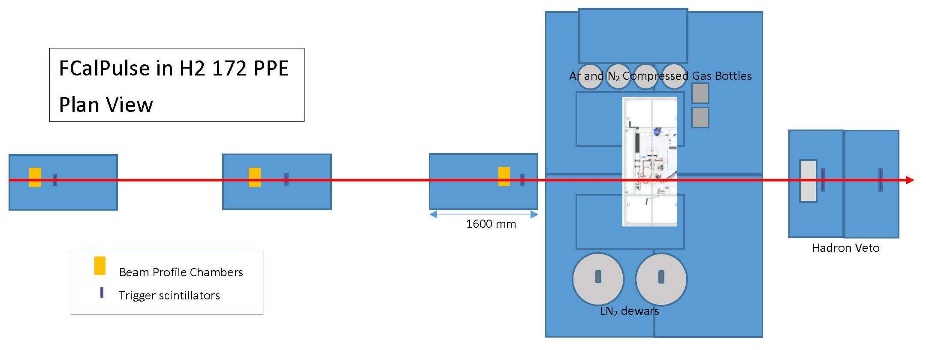 9 m
10 Jun 2021
J. Rutherfoord
4
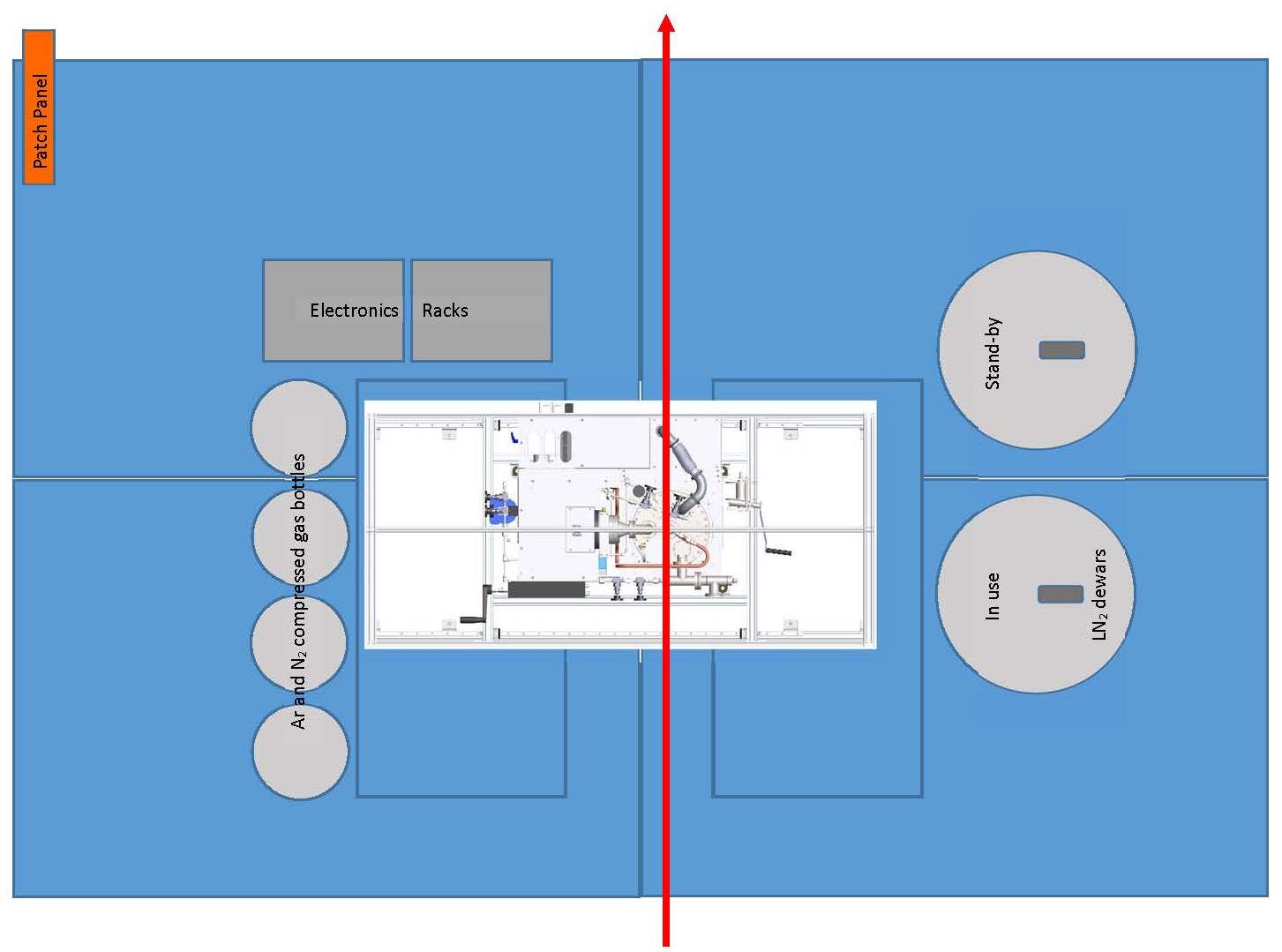 10 Jun 2021
J. Rutherfoord
5
Tentative schedule
2 July	Ship equipment to CERN
18 July	Team arrives at CERN
19 July	Get CERN ID and rad badges
20 July – 3 Aug
Stage our apparatus in PPE 182
Arrange safety inspections
Organize gas and cryo deliveries
Set up trigger electronics
Take required training
10 Jun 2021
J. Rutherfoord
6
Tentative schedule – Con’t
4 Aug	Supervise infrastructure deployment and install our experiment 
When beam returns at the end of the day
Start cryostat cool-down?
Time-in the trigger
Use BPCs to locate and tune beam
4 Aug (evening) to 5 Aug   Tune beam
5 Aug – 11 Aug (morning)  Take data
10 Jun 2021
J. Rutherfoord
7
Tentative Schedule – Con’t
5 Aug	
Beam tuning
DAQ commissioning
Trouble-shooting all systems
6 – 10 Aug  Normal (?) data taking
Cycle thru O2 contamination
Cycle thru HV settings and polarity to the rod/tube electrode
Cycle between up/down assemblies
10 Jun 2021
J. Rutherfoord
8
Critical Milestones (With dates)
Receive Sr-90 source from IPPE ?
Prepare system DAQ test – Start 17 May
Full system DAQ test – Start 14 Jun
Full system cryo test – Start 21 Jun
Determine Sr-90 activity
How to beat down the electronics noise
Ship apparatus to CERN – 7 Jul
Team arrives at CERN – 21 Jul
Beam starts – 4 Aug
10 Jun 2021
J. Rutherfoord
9